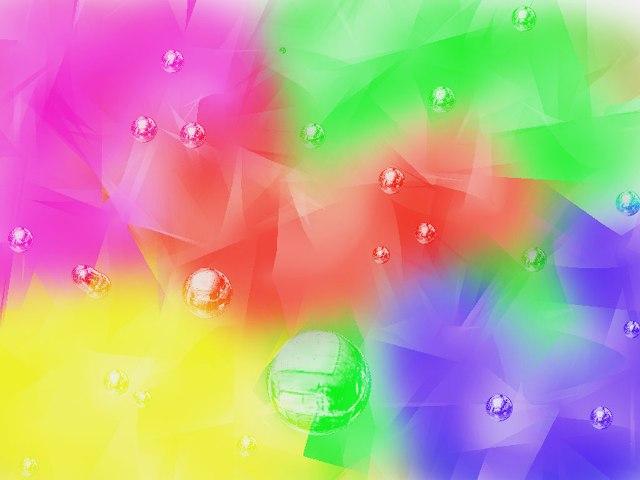 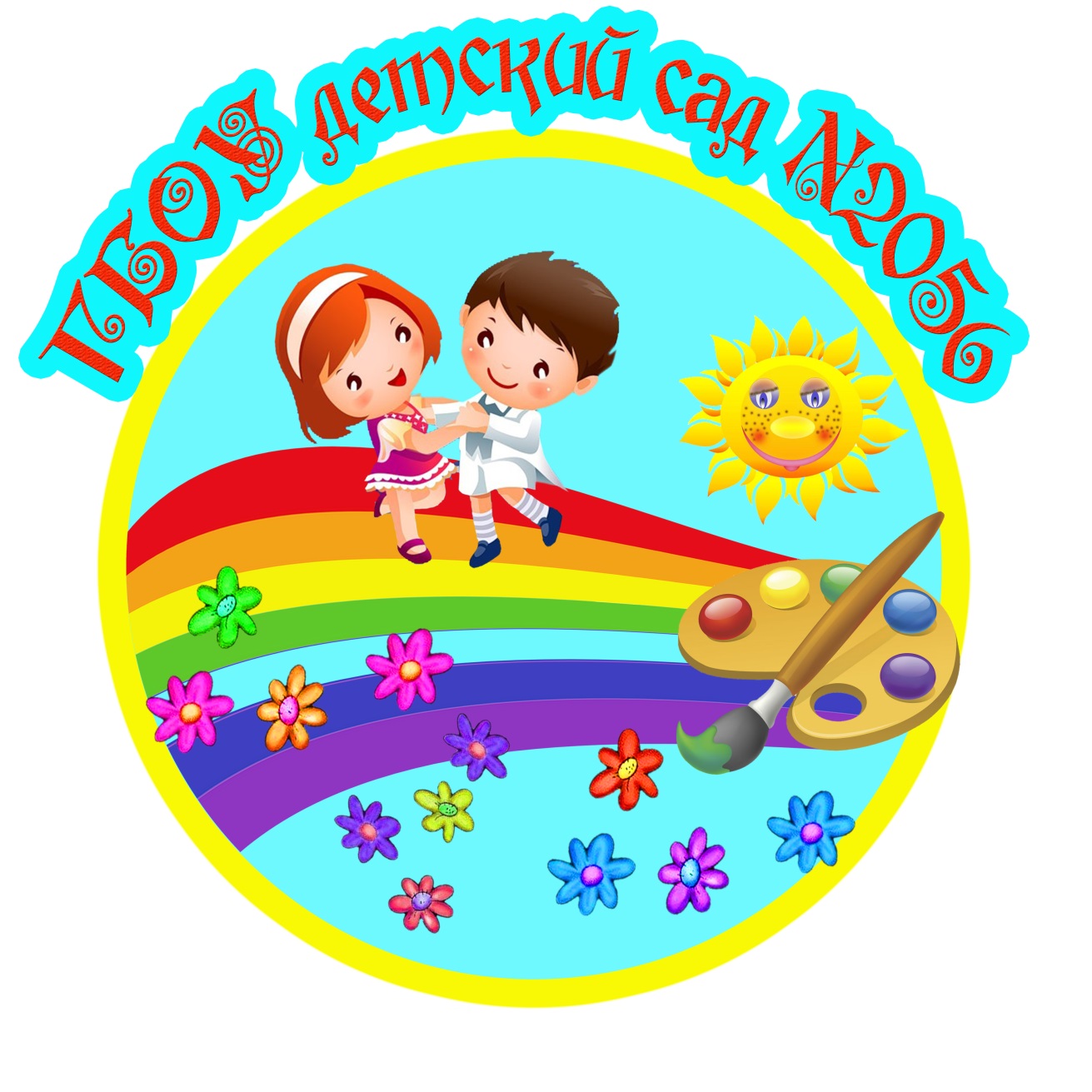 г. МоскваГБОУ детский сад №2056 2013-2014 учебный год
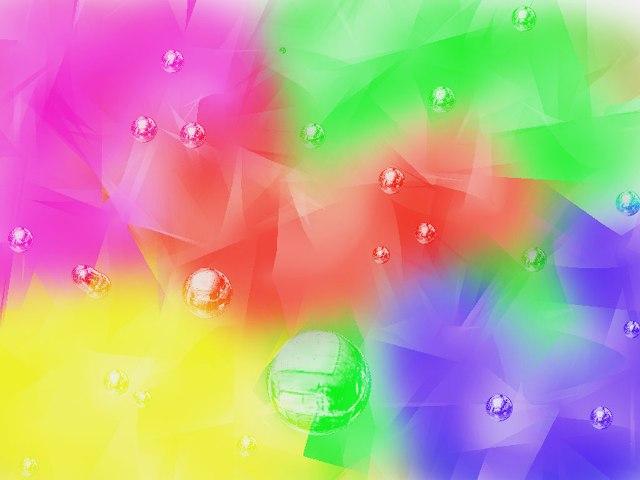 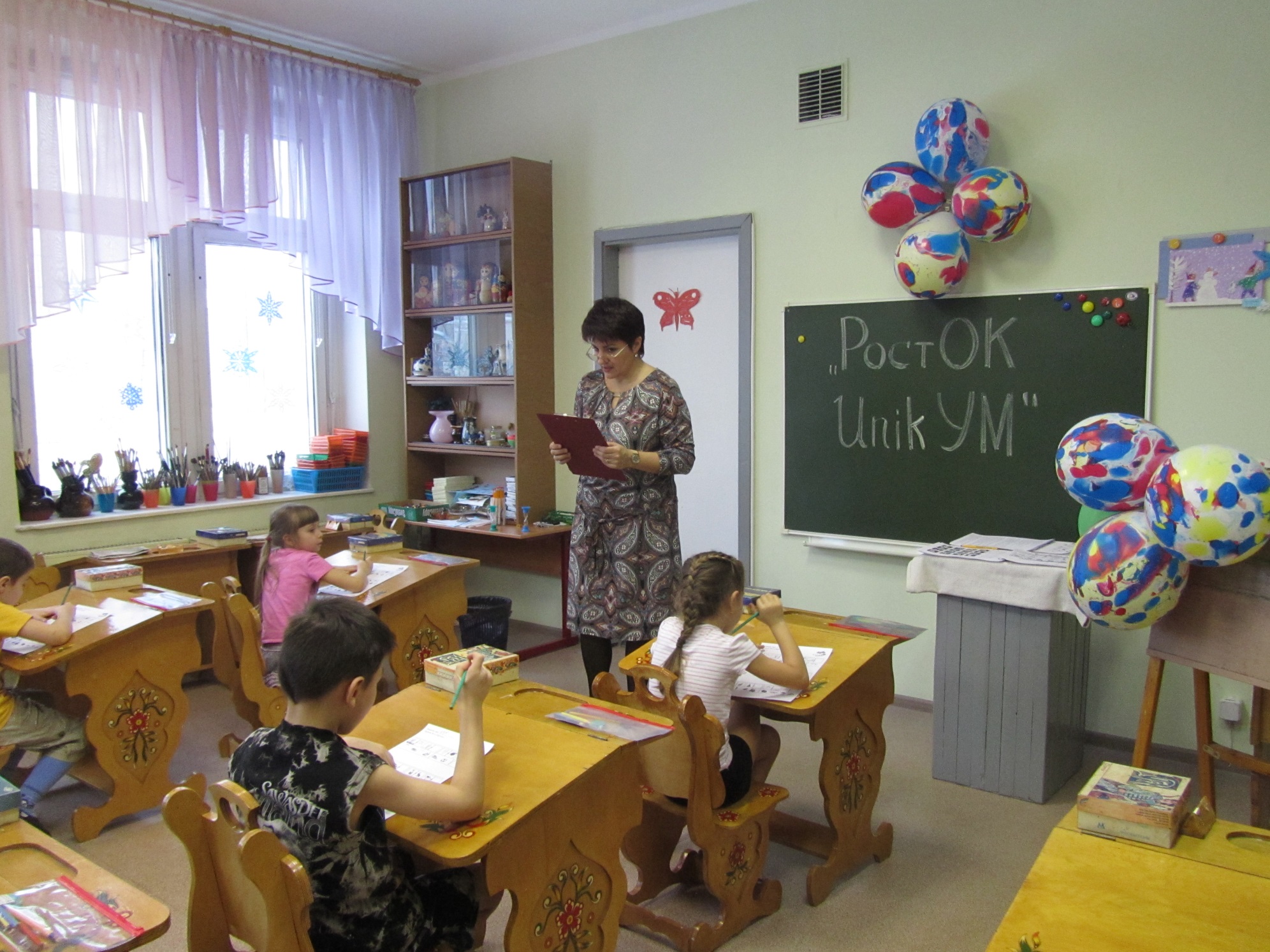 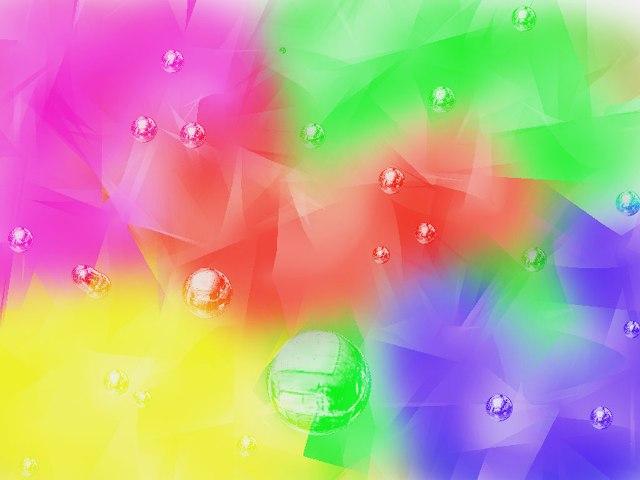 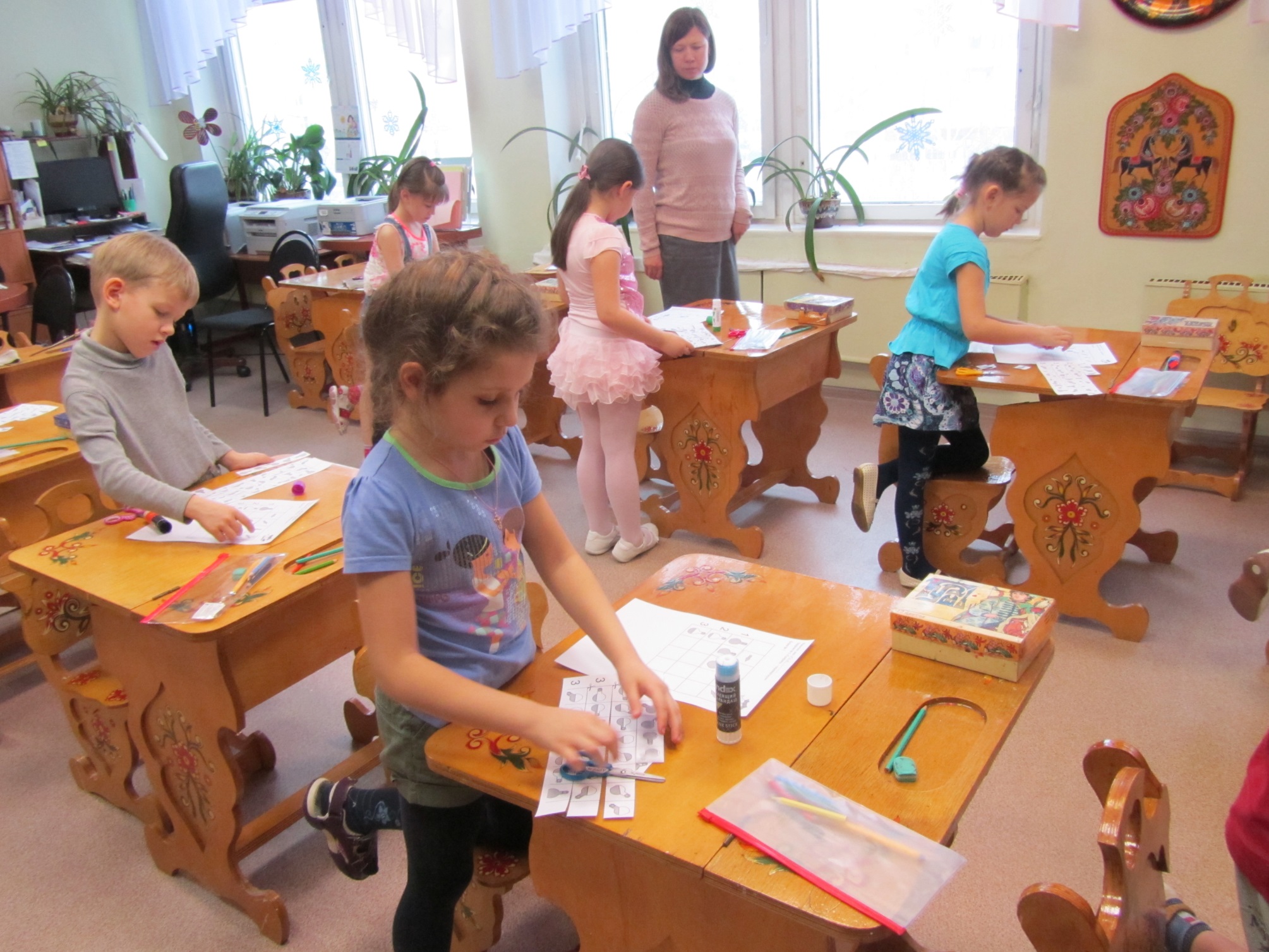